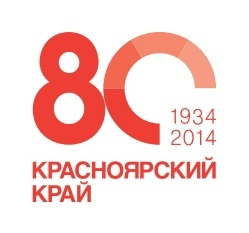 Азбука красноярского края
Специально к 80 ЛЕТИЮ КРАЯ
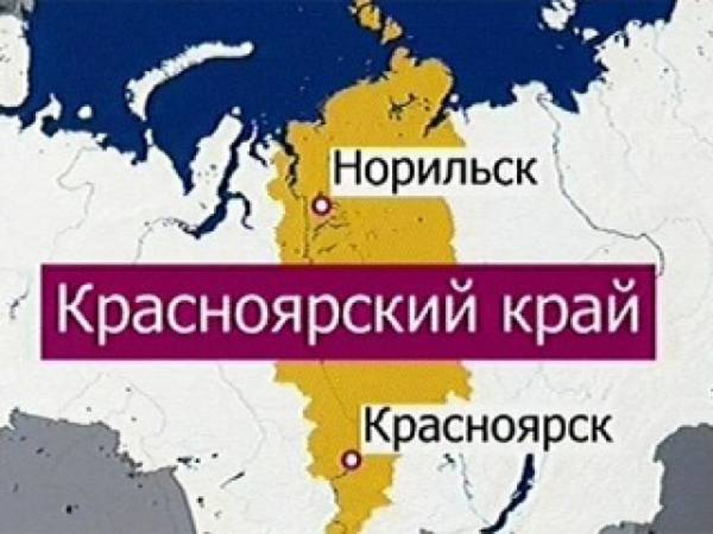 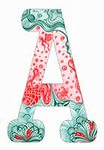 Виктор Петро́вич Аста́фьев
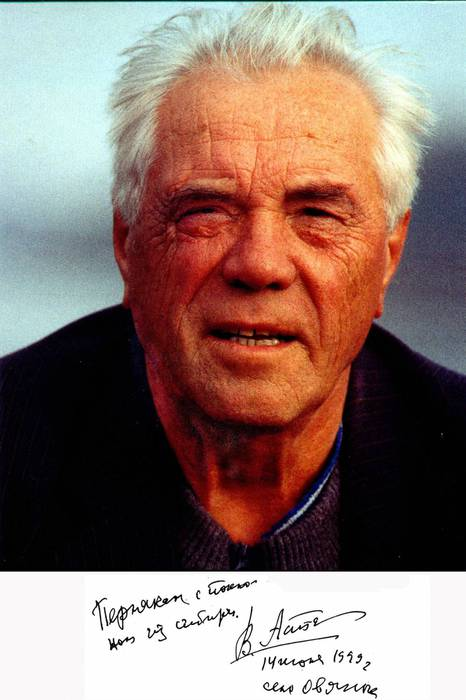 Виктор Петро́вич Аста́фьев (1 мая 1924, с. Овсянка, Красноярский край, СССР — 29 ноября 2001, Красноярск, Российская Федерация) — выдающийся советский и российский писатель. Лауреат двух Государственных премий СССР (1978, 1991) и трёх Государственных премий РФ (1975, 1995, 2003). Герой Социалистического Труда (1989).
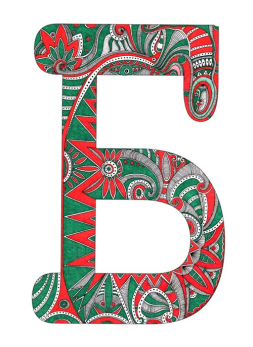 Фан-парк „Бобровый лог“
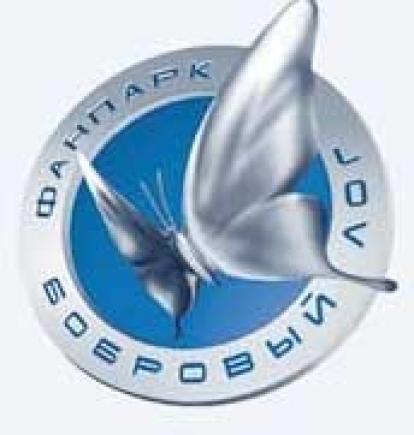 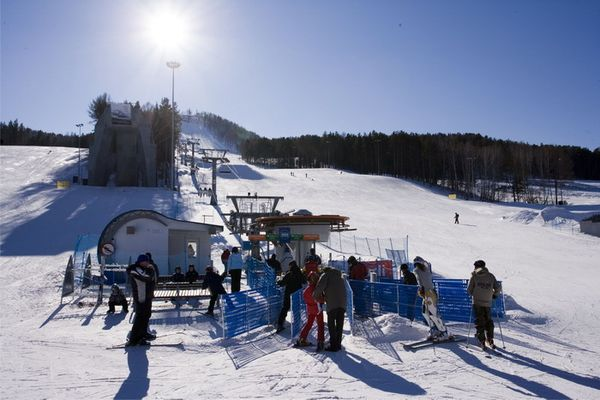 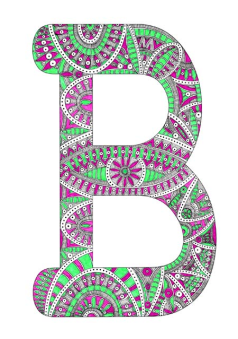 Ваховский Юрий Викторович
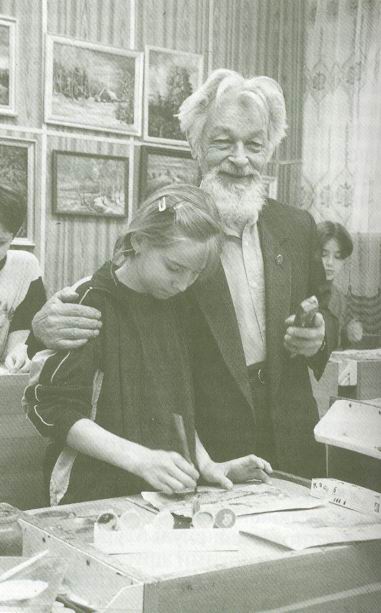 Заслуженный педагог Красноярского края Юрий Викторович Ваховский (1934 - 2002)

Учитель, который остался в памяти каждого ученика школы-интерната № 1.

Учитель, который учил творить ЧУДО!
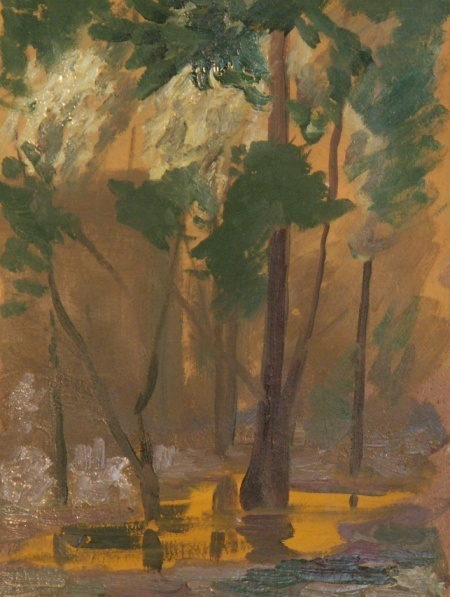 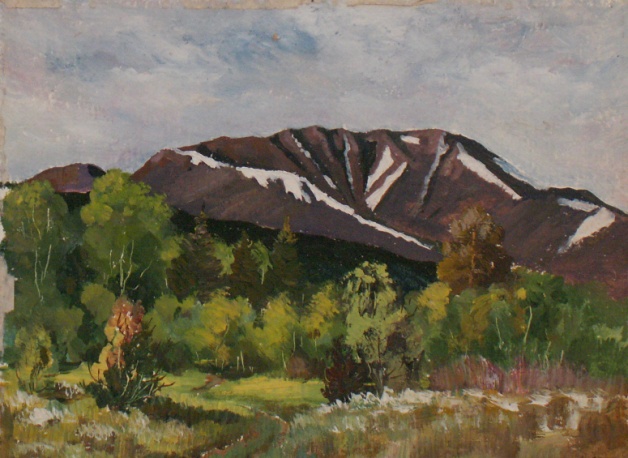 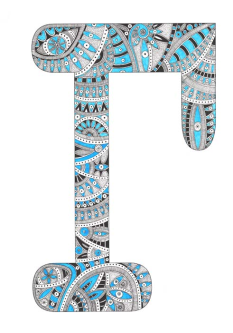 Красноярская ГЭС
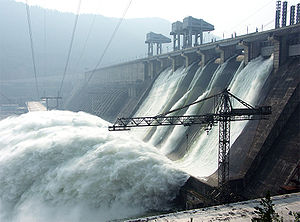 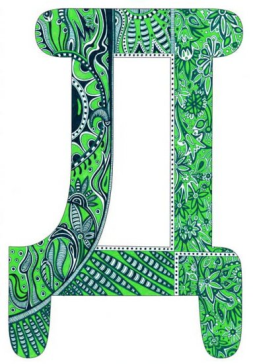 Десять Рублей
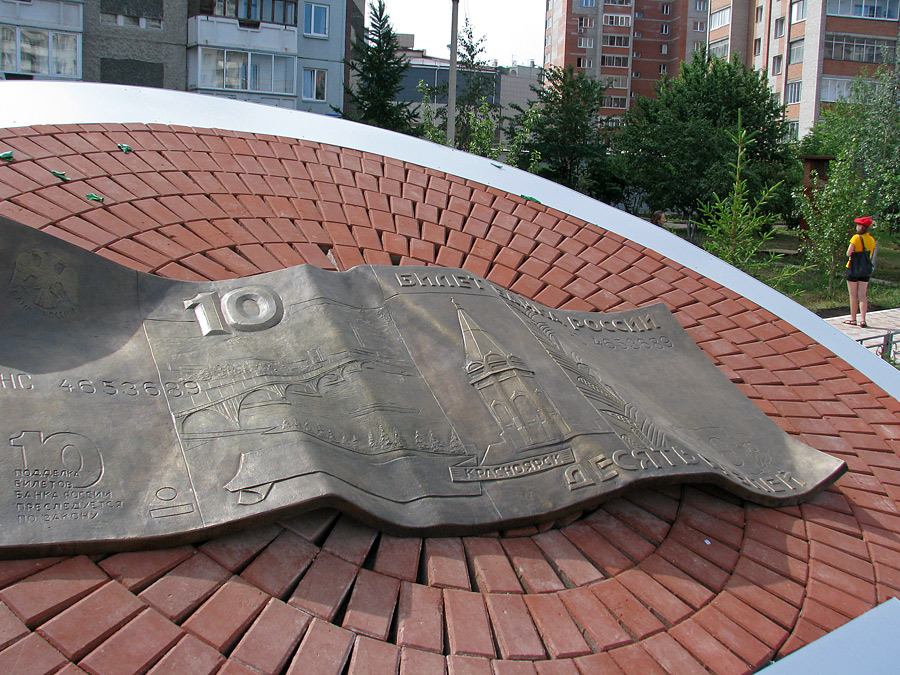 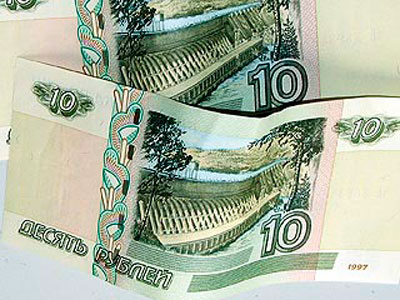 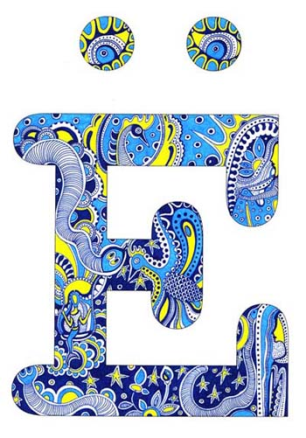 Енисей
Енисей— река в Сибири, одна из величайших рек мира и России. Впадает в Карское море Северного Ледовитого океана. Длина — 3487 км.
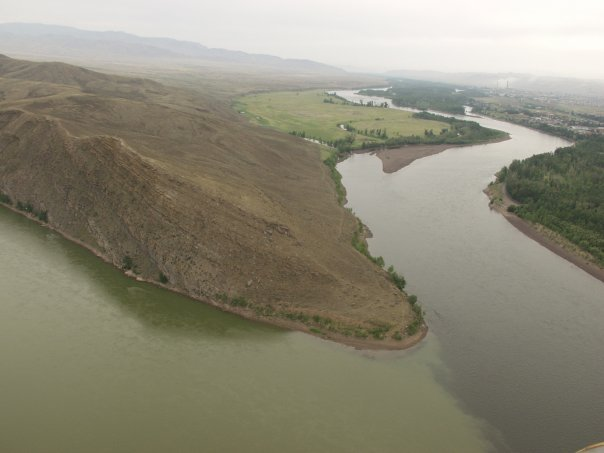 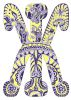 Железногорск
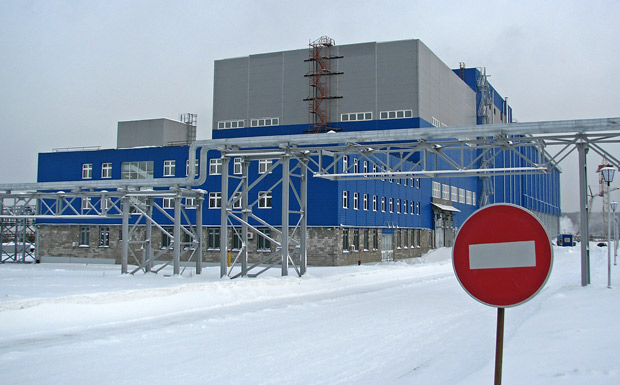 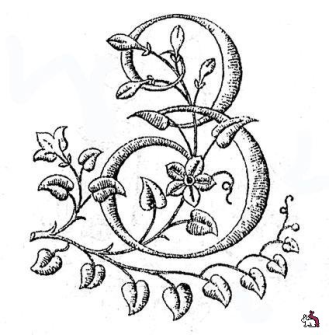 Зеленогорск
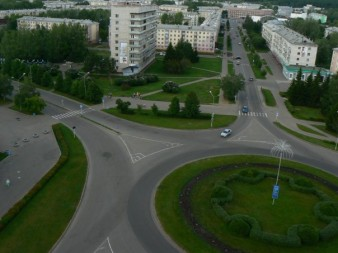 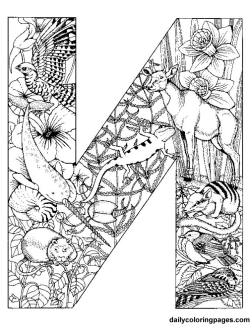 Искусство , история , Игарка
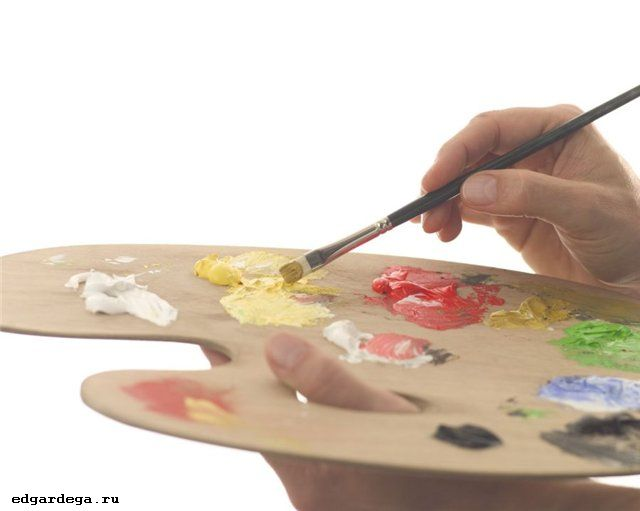 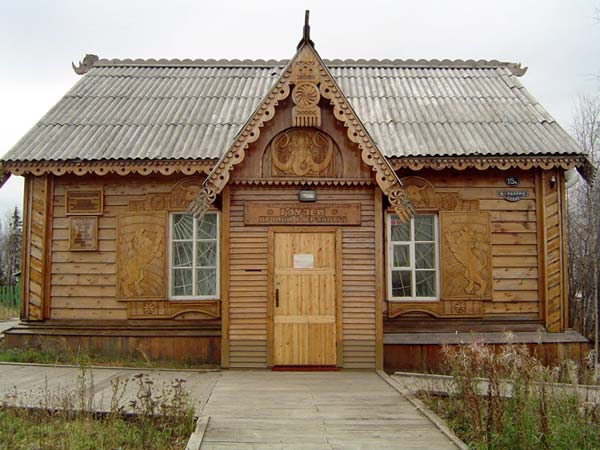 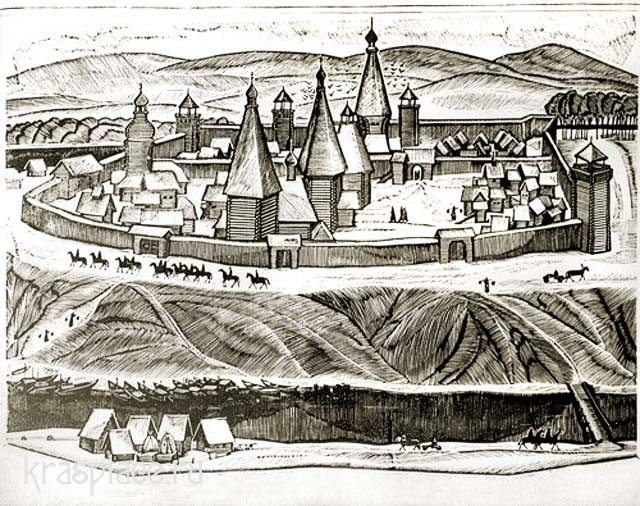 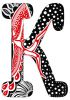 Краеве́дческий музе́й
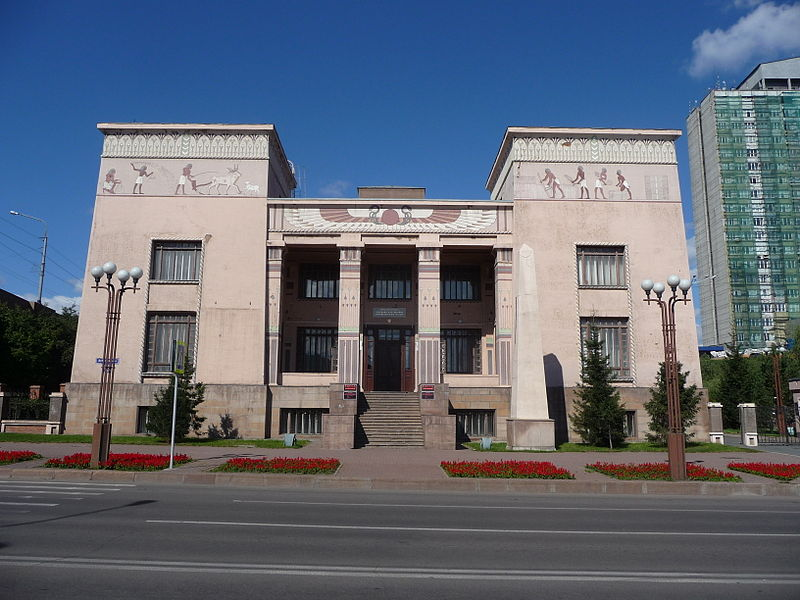 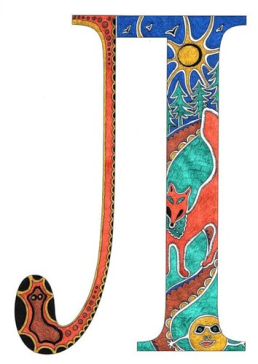 Лесосибирск
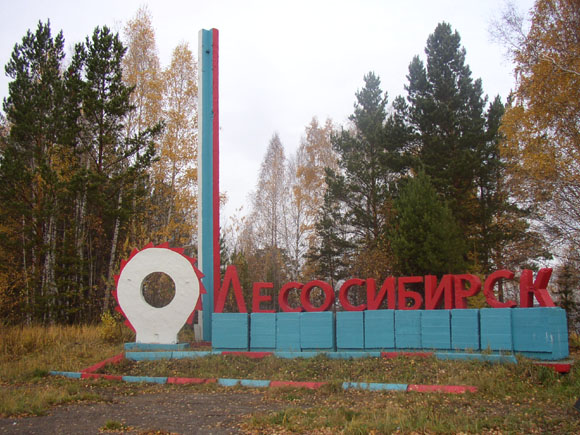 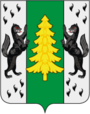 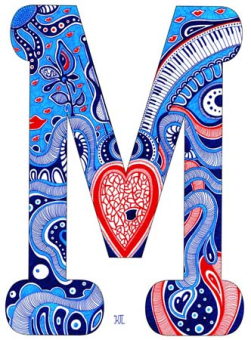 Молодежь
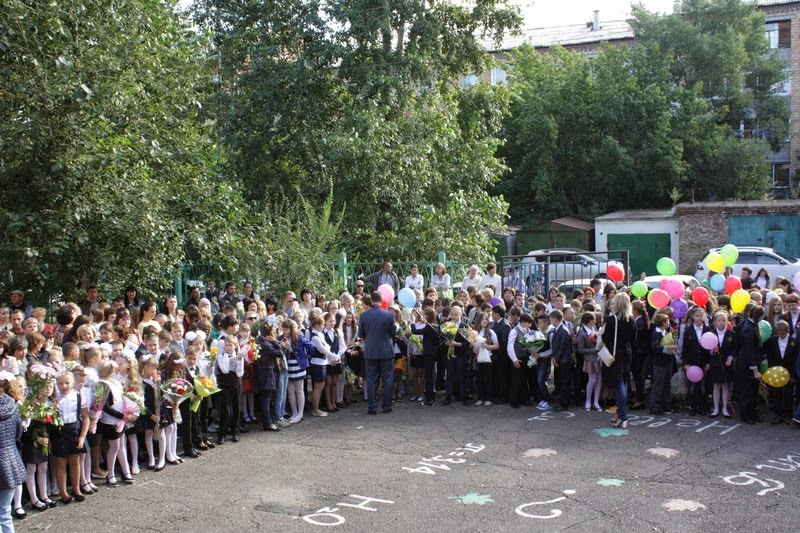 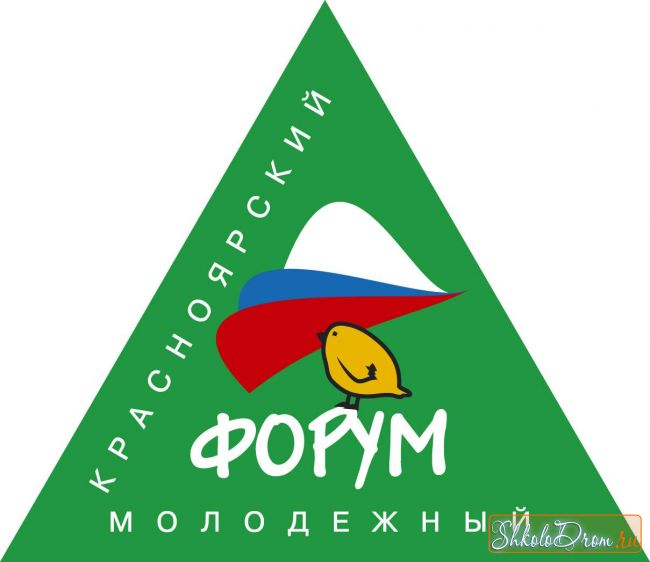 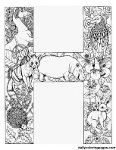 Норильск
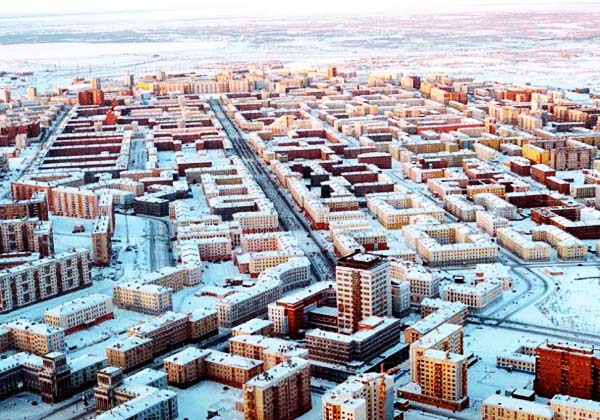 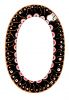 Озеро Виви
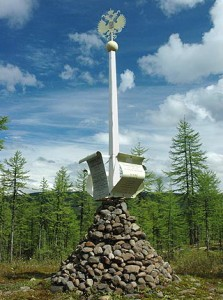 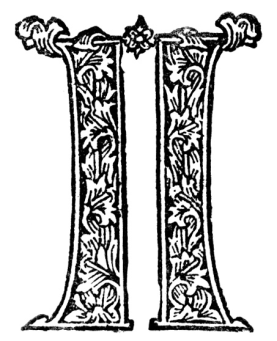 Андрей Геннадьевич Поздеев
Андрей Геннадьевич Поздеев (27 сентября 1926 года, село Нижний Ингаш Красноярского края, СССР — 12 июля 1998 года, Красноярск) — российский и советский художник. Член Союза художников СССР (с 1961 года).
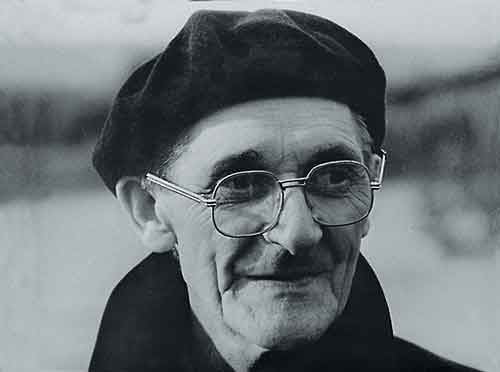 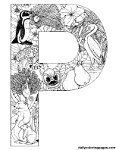 Роев  ручей
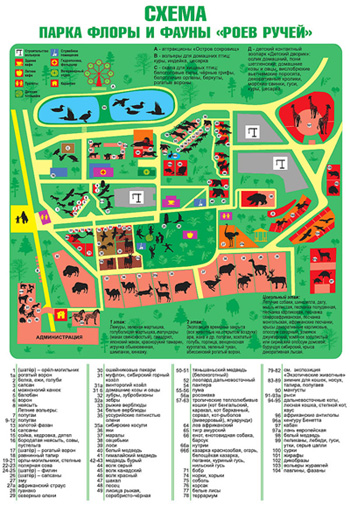 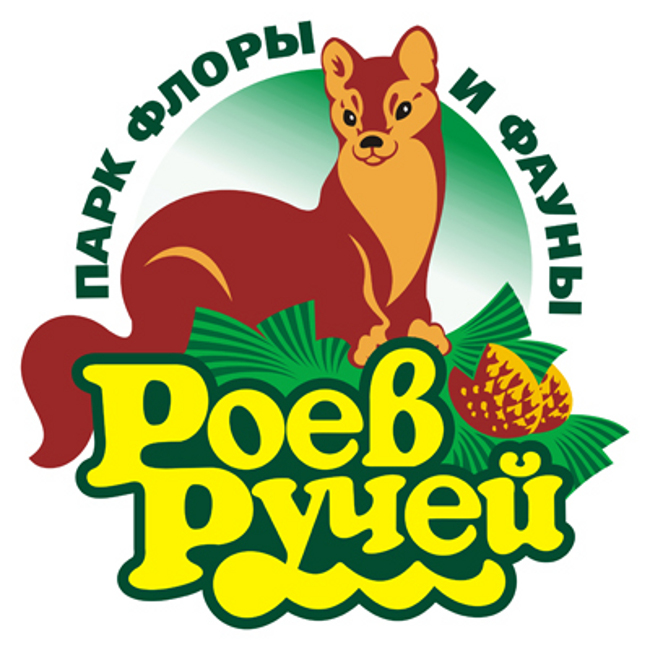 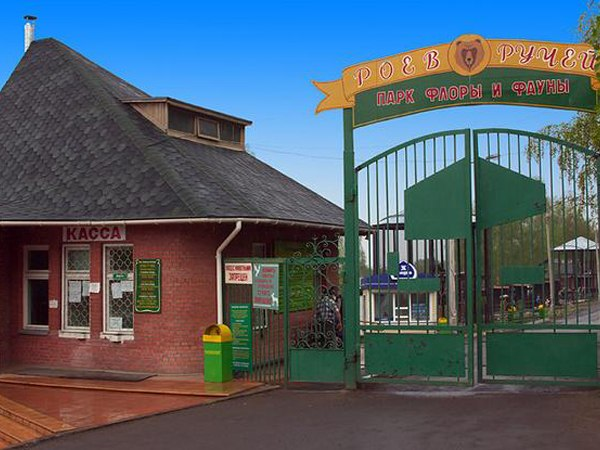 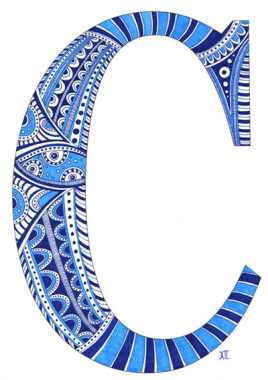 Василий Ива́нович Су́риков 
Владимир Петрович Синяков
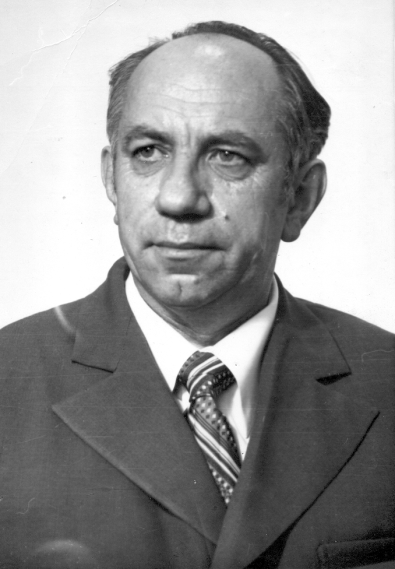 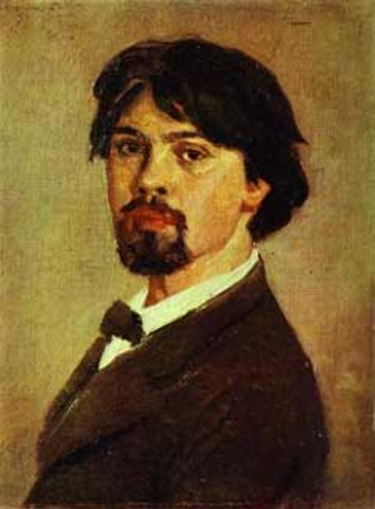 Василий Ива́нович Су́риков (12 (24) января 1848, Красноярск — 6 (19) марта 1916, Москва) — русский живописец, мастер масштабных исторических полотен.
Владимир Петрович закончил педагогический институт, работал учителем, завучем, директором мужской школы № 17. А в августе 1957 года, в период создания школ-интернатов, был назначен директором школы-интерната № 1. Школа-интернат № 1 - это самая первая школа-интернат в крае.
Владимир Петрович приложил много сил и стараний, чтобы эта  школа стала опорной для создававшихся школ-интернатов Красноярского края. В 1967 году ему было присвоено почетное звание «Заслуженный учитель РСФСР».
С 1968 года Синяков Владимир Петрович работал директором школы-интерната № 6 (9).
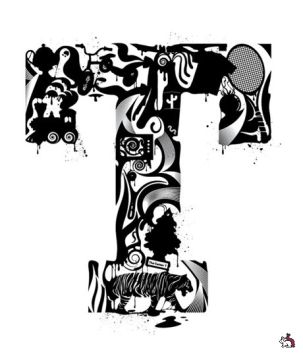 Тайга , Таймыр , Театры
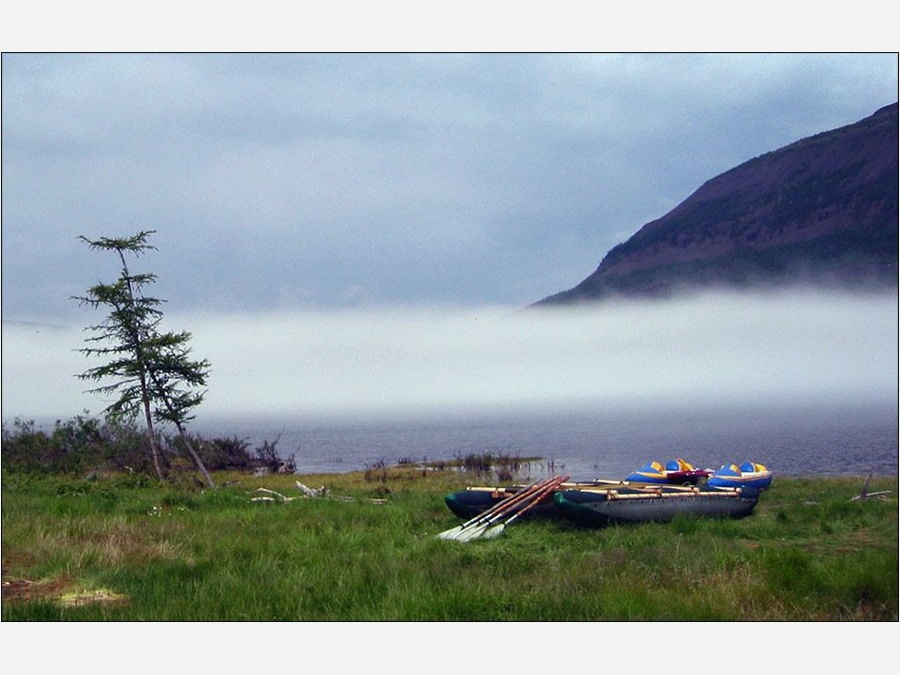 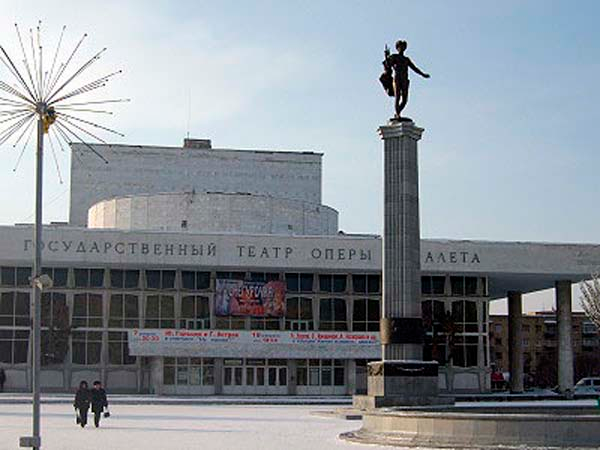 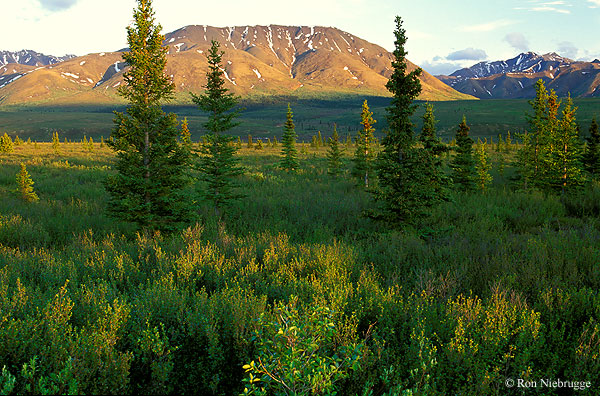 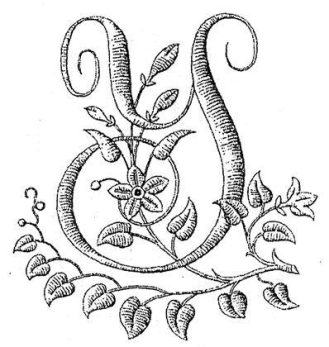 Евгений Устюгов
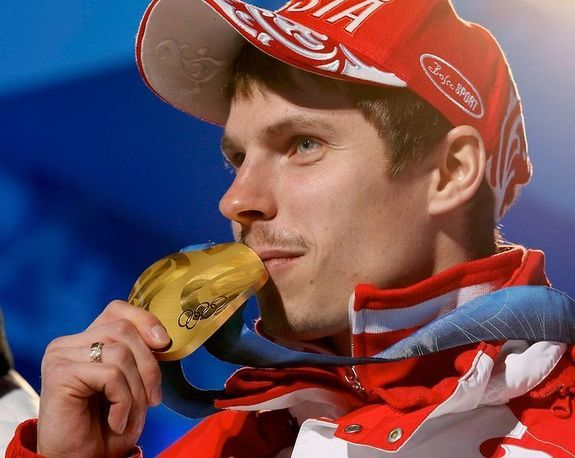 Евгений Устюгов в составе сборной России завоевал золотую медаль в мужской эстафетной гонке по биатлону.
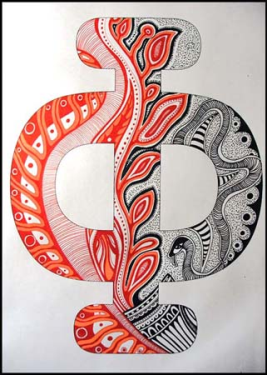 Фонтаны
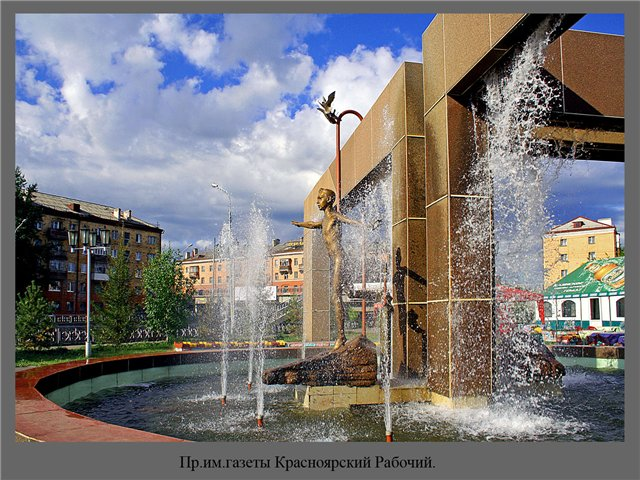 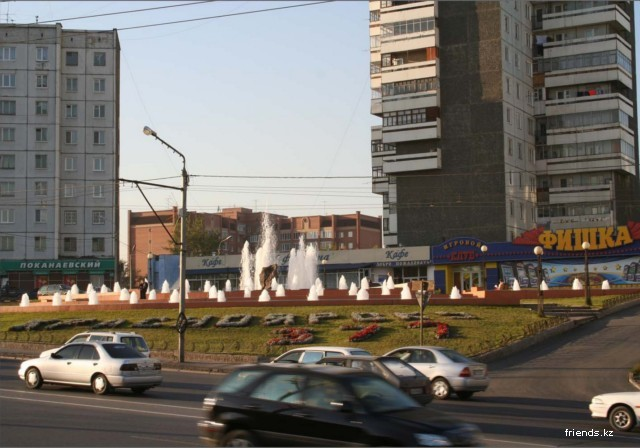 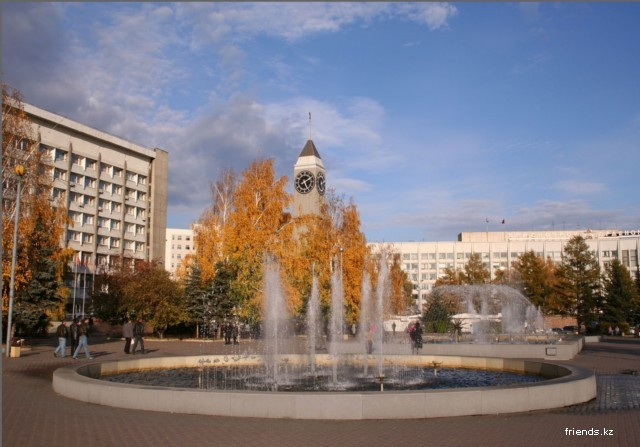 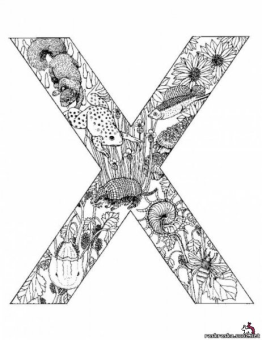 Хворостовский Дмитрий Александрович
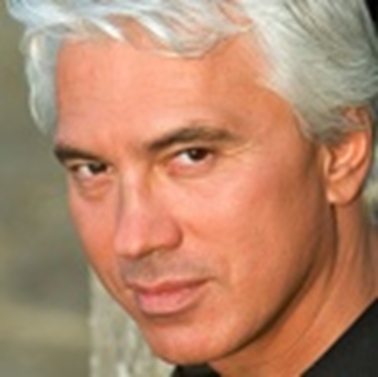 Хворостовский Дмитрий Александрович (16 октября 1962, Красноярск) — советский, российский, американский, британский оперный певец (баритон). Народный артист России (1995). Лауреат Государственной премии РСФСР имени Глинки (1991).
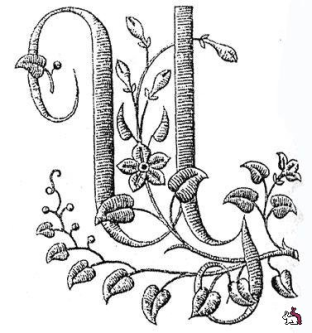 Цирк
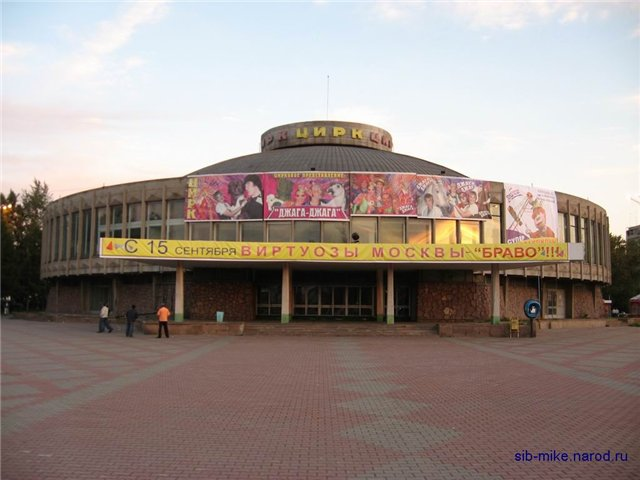 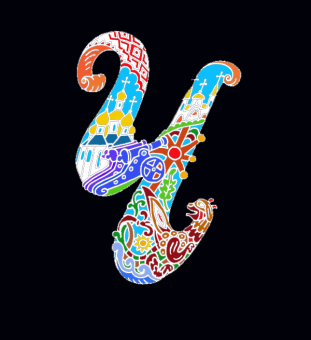 Мыс Челюскин
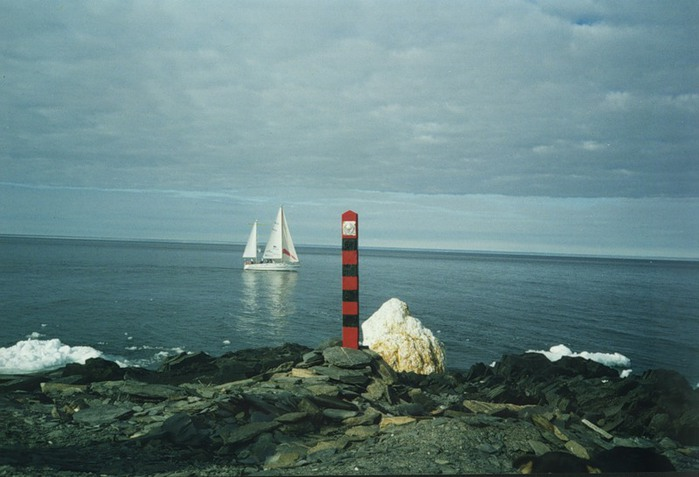 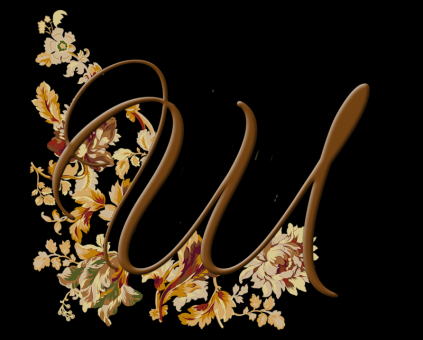 Шолаболинская писаница ,
 школа-интернат им. В.П.  Синякова
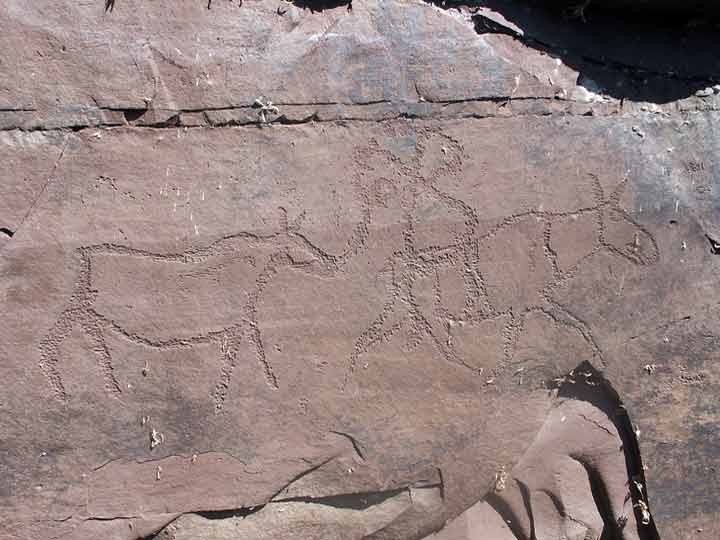 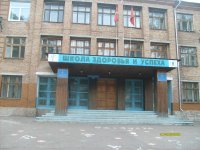 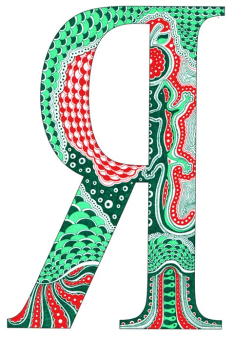 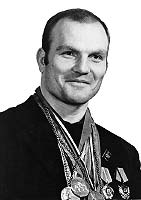 Иван Сергеевич Ярыгин — двукратный чемпион Олимпийских игр по вольной борьбе, чемпион СССР 1970 и 1973 г.г.. Первый абсолютный чемпион СССР, чемпион Европы 1972, 1975, 1976 г.г., чемпион мира 1973 г., Пятикратный победитель Кубка мира. С 1993 по 1997 год - президент федерации спортивной борьбы России, член бюро международной федерации ФИЛА. Кавалер орденов Ленина и Трудового Красного знамени, почетный гражданин г.Красноярска.